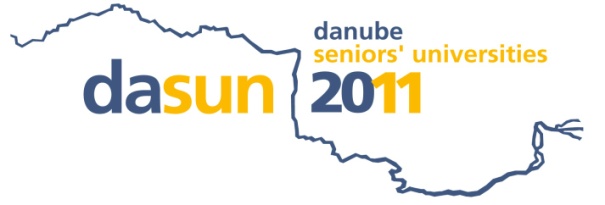 Report:the Academic Day of the University
Serbia – Belgrade, 11.06.2011.
Faculty of Philosophy
Basic information
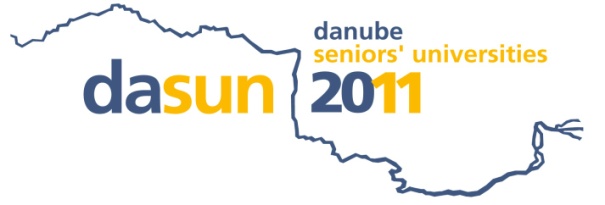 63 participants – 52 valid questionnaires
Time: Saturday, 11.06.2011.
		10.00 h – 15.30 h, with breaks
Rooms: amphitheater + classrooms
Resources in workshops and lectures: printed material, pictures and presentations showed on projector, cubes from Viminacium, drawings of participants
Documentation: photos
Students – volunteers
Conception
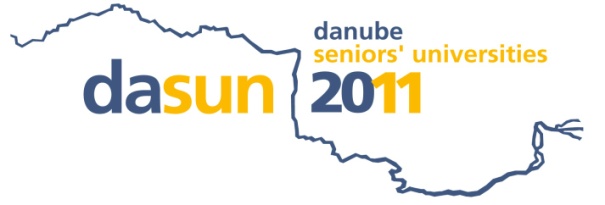 Part I:
Word of welcome
Introduction to the DASUN project
Introduction of partner (NGO) organizations
Lectures

Part II:
Workshops
Evaluation – questionnaire
General impression ofthe first Academic day
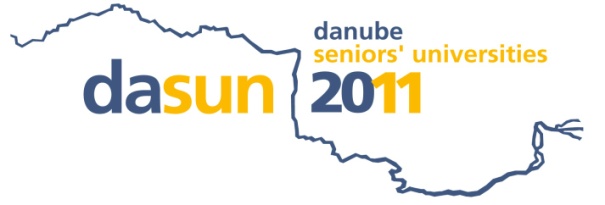 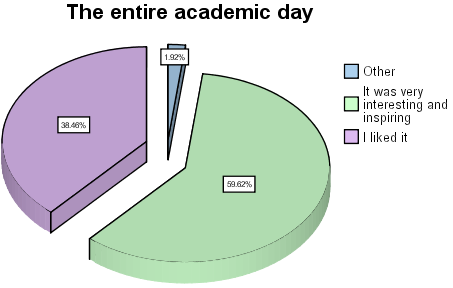 Lectures
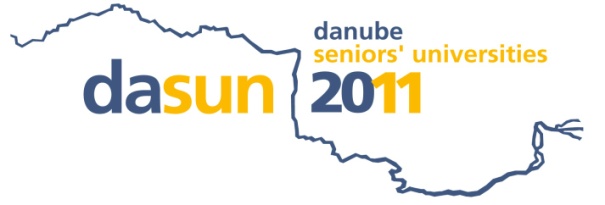 “Ageing and Society - Concepts and experiences of education for the elderly in Europe”
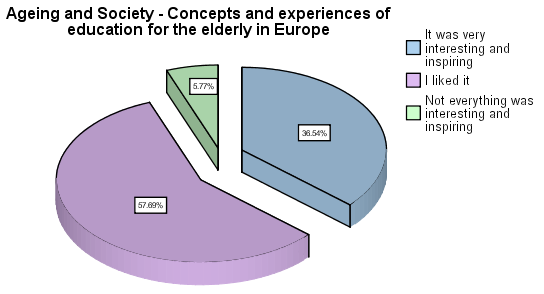 Lectures
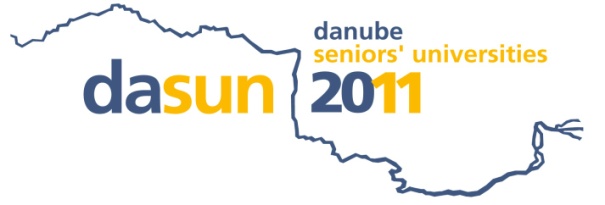 “Why learn - Psychology of adulthood and aging”
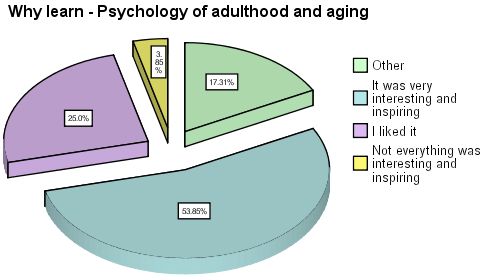 Workshops
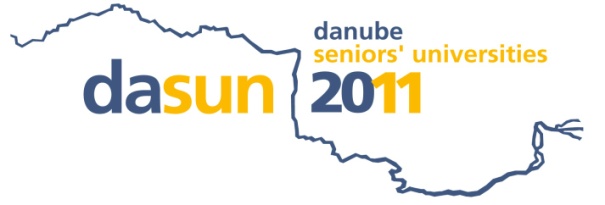 Ethnology and anthropology: “Serbian folk religion, mythology and demonology of water”
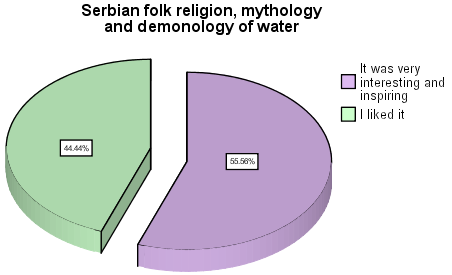 Workshops
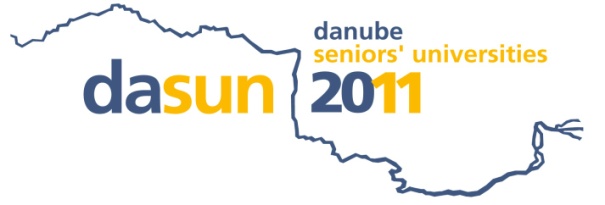 Art history: “The portraits of the two rulers of Belgrade in the middle ages”
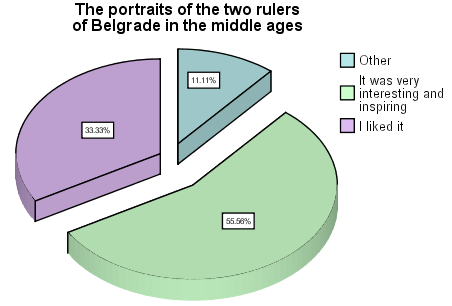 Workshops
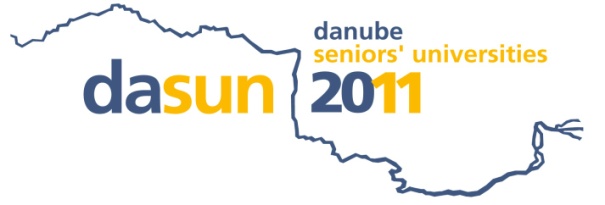 Archeology : “Roman heritage on the Danube”
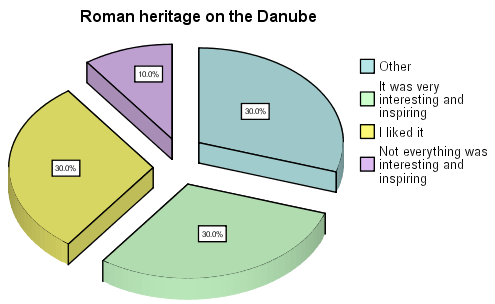 Workshops
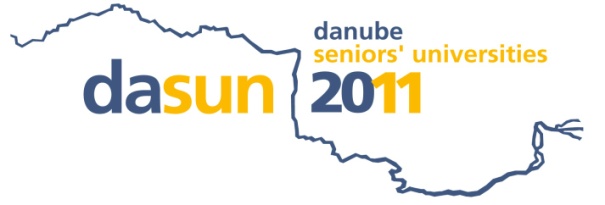 History : “Serbian capitals on the Danube – Belgrade and Smederevo in the 15. century”
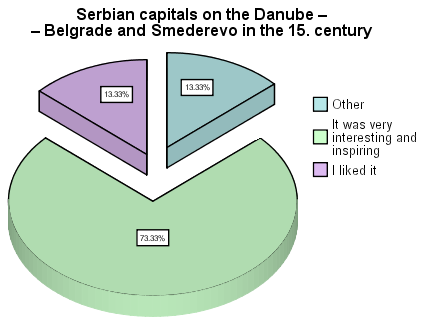 Suggestions
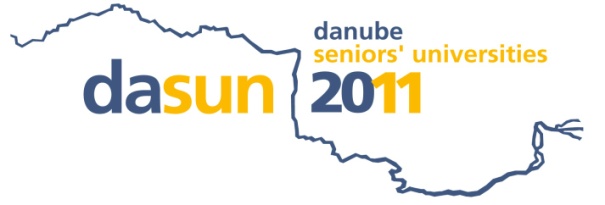 To inform people about the project – media and associations/organizations of pensioners 
To organize the Academic days/week
To organize it more often
To organize workshops at different time
To expand it to other faculties of University of Belgrade and their scientific fields
Scientific fields of other faculties of University of Belgrade
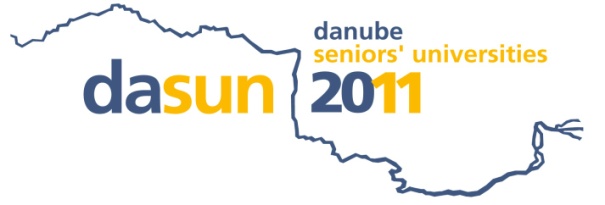 Dissemination of
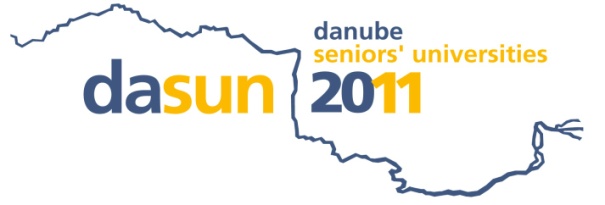 Radio Belgrade 1 – two shows
Television Studio B – morning programm
National Television – RTS 1 – show about modern trends in education
Newspapers Healthy Life
Flyers
Posters in buses

!!! Impressions of participants !!!
SWOT analysis
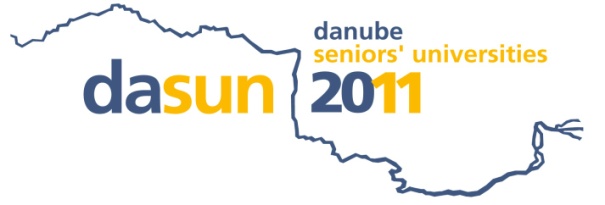 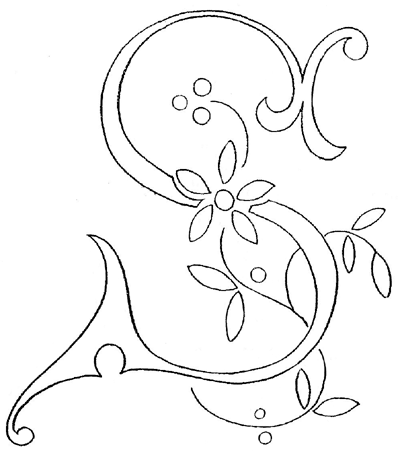 trength
Space for realization
Professional staff
Experience
Diversity of content
New ideas
SWOT analysis
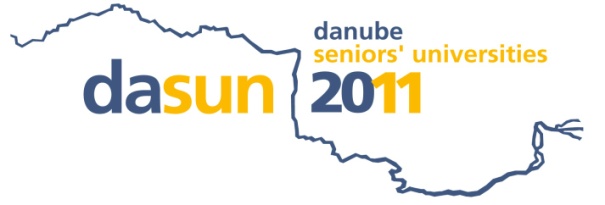 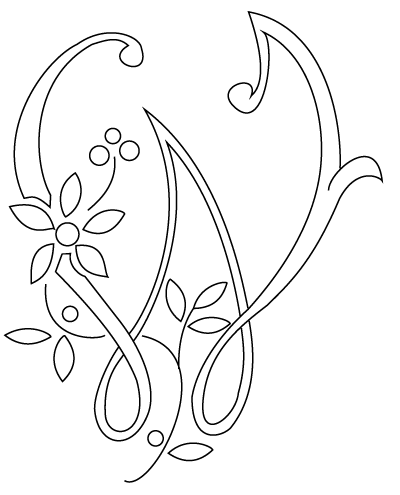 eaknesses
Different organizations involved – organizing activities and distributing tasks
No team, at this moment
SWOT analysis
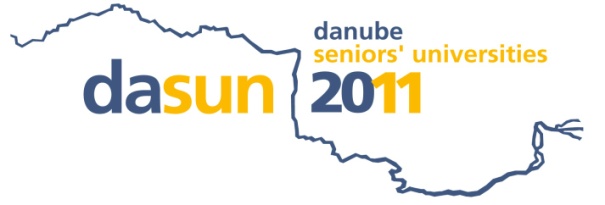 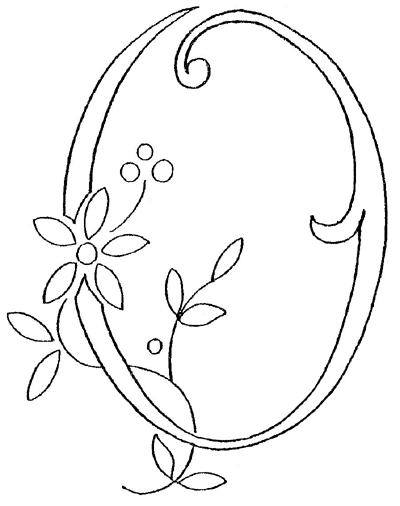 pportunities
Interest of future participants
Contact with media
Intergenerational cooperation
Cooperation with countries from Danube region
Sponsorship
Law – Adult Education Act
SWOT analysis
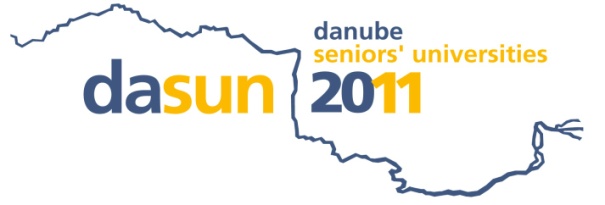 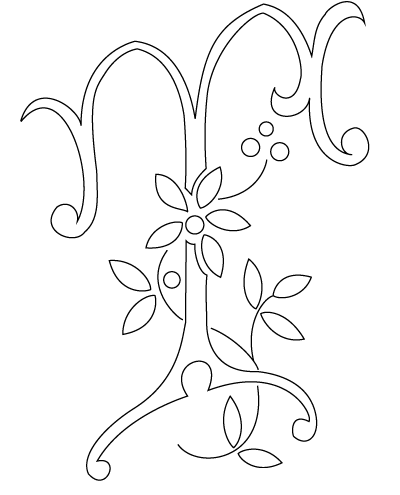 hreats
Financing
Lack of cooperation within the civil sector
Future plans
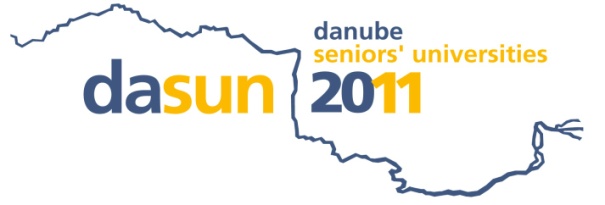 Forming a team, especially person who works with organization and coordination
Financing
Meeting with representatives of other faculties of the University
Brochures and promo-materials